5E Lesson Writing
Action Research in Authenticity
[Speaker Notes: James

Day 1: 8am–3pm
  8:00–11:30…Together
11:30–12:30…Lunch
12:30–3:00..…Tracks
Day 2: 8am–3pm
  8:00–11:30…GBL & Tracks
30 min GBL
10 min Break after GBL
11:30–12:30…Lunch
12:30–3:00..…Tracks
Day 3: 8am–11:30am
  8:00–11:30…AI Session
  9:30–11:00…Reflect/Debrief
11:00–11:30…CS time]
Welcome!
Presenter introductions go here
K20 GEAR UP Programs
2023–2030
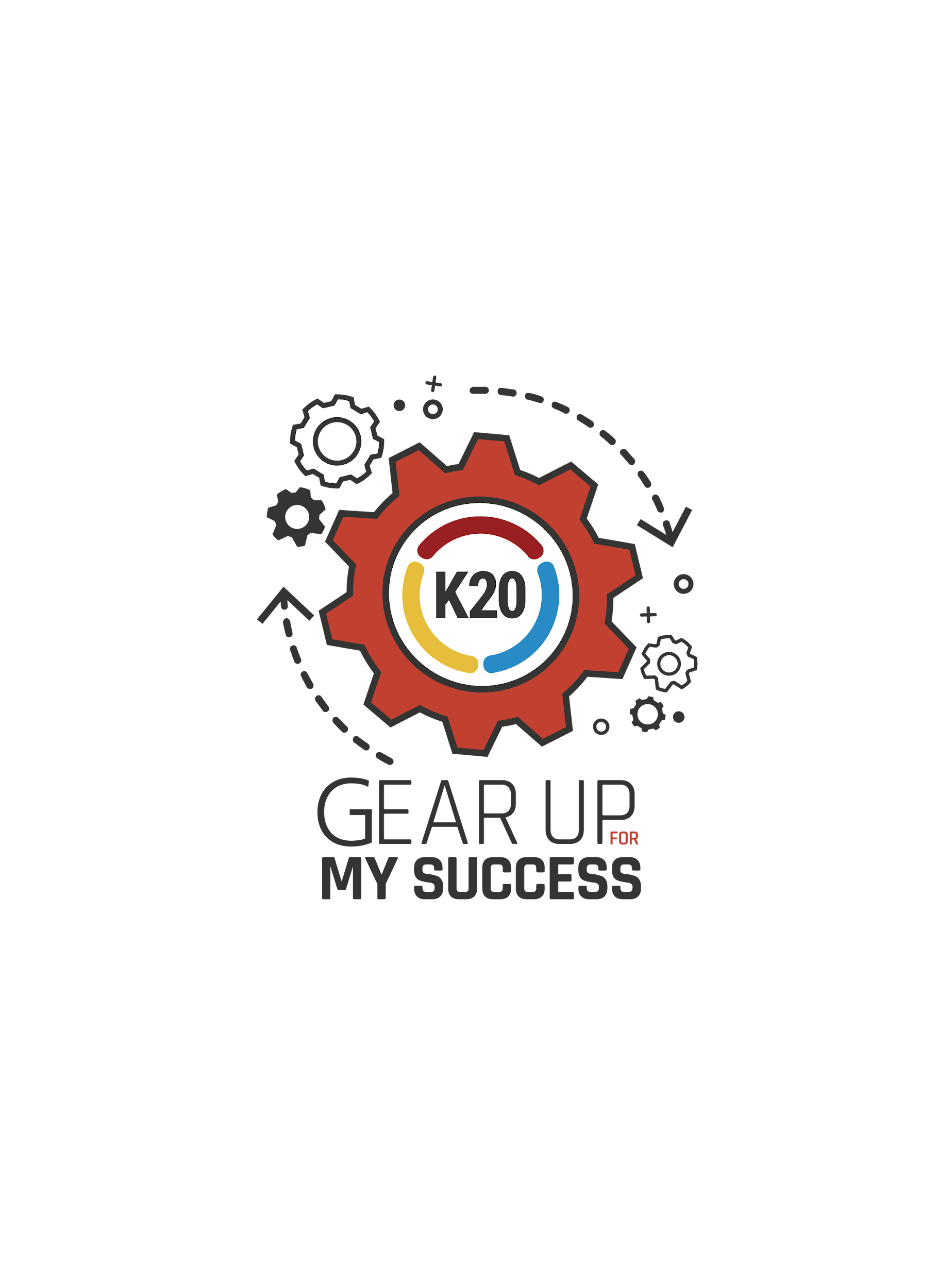 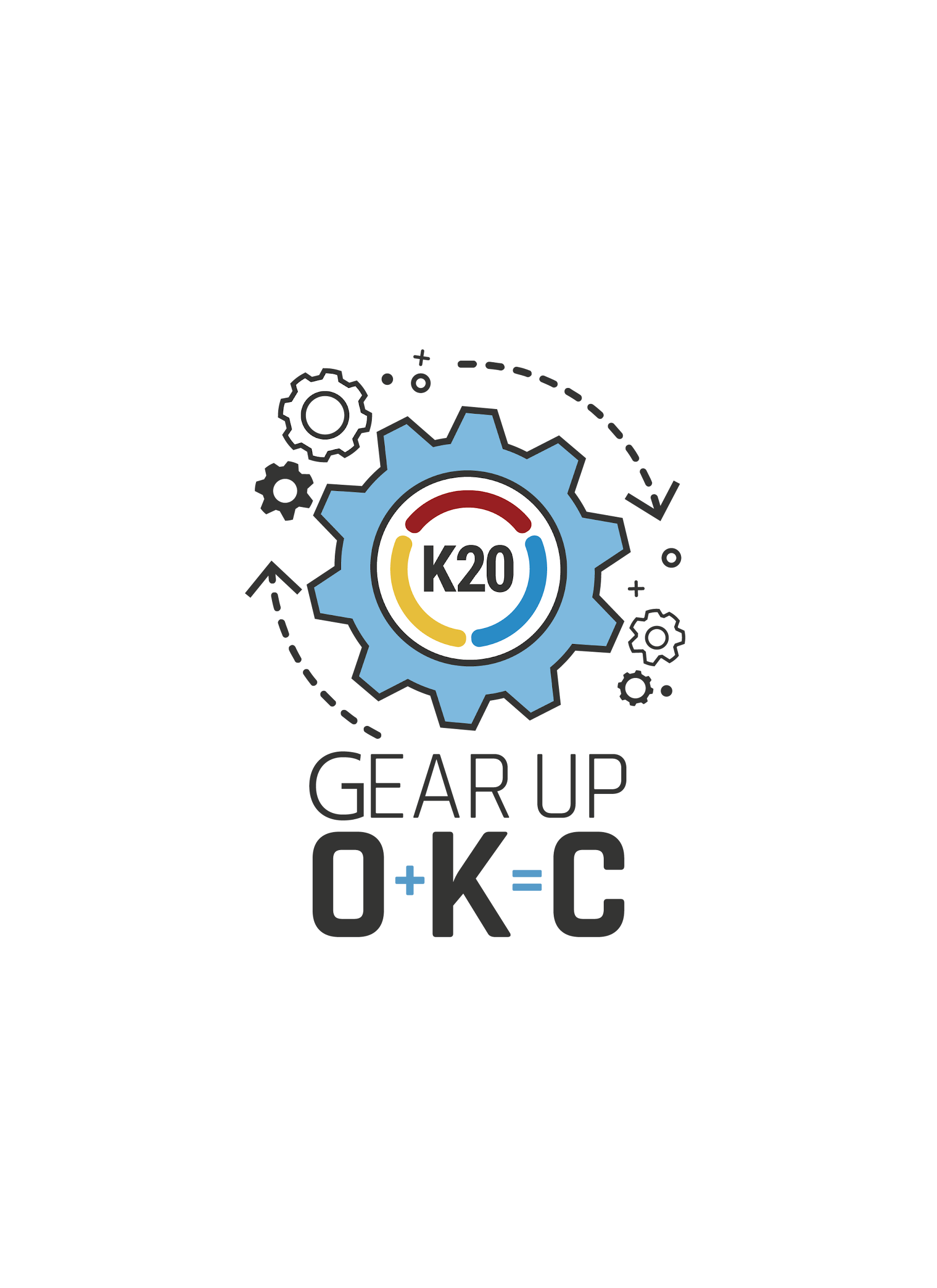 Serving 27 suburban school districts in Oklahoma.
Serving 7 suburban school districts in Oklahoma.
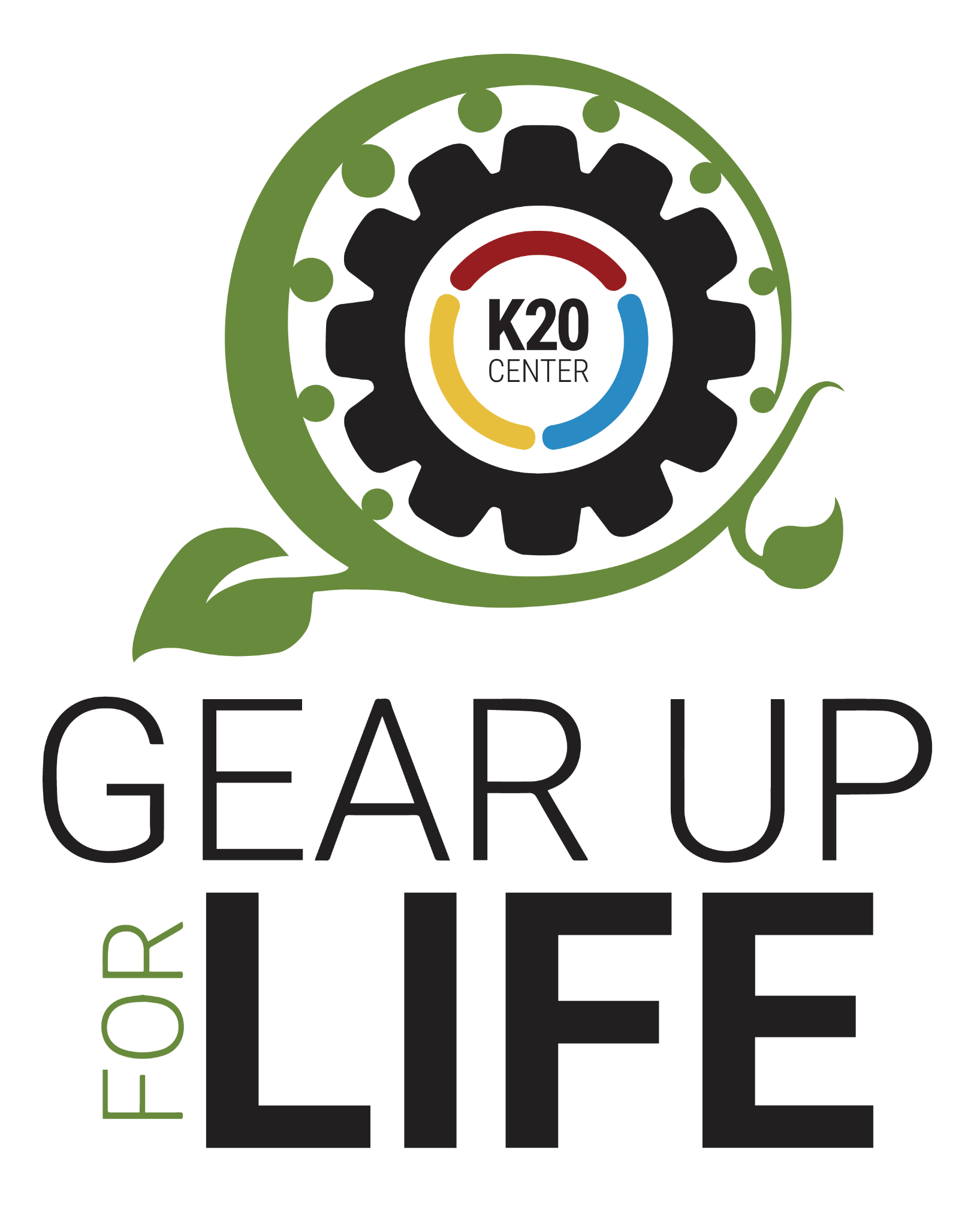 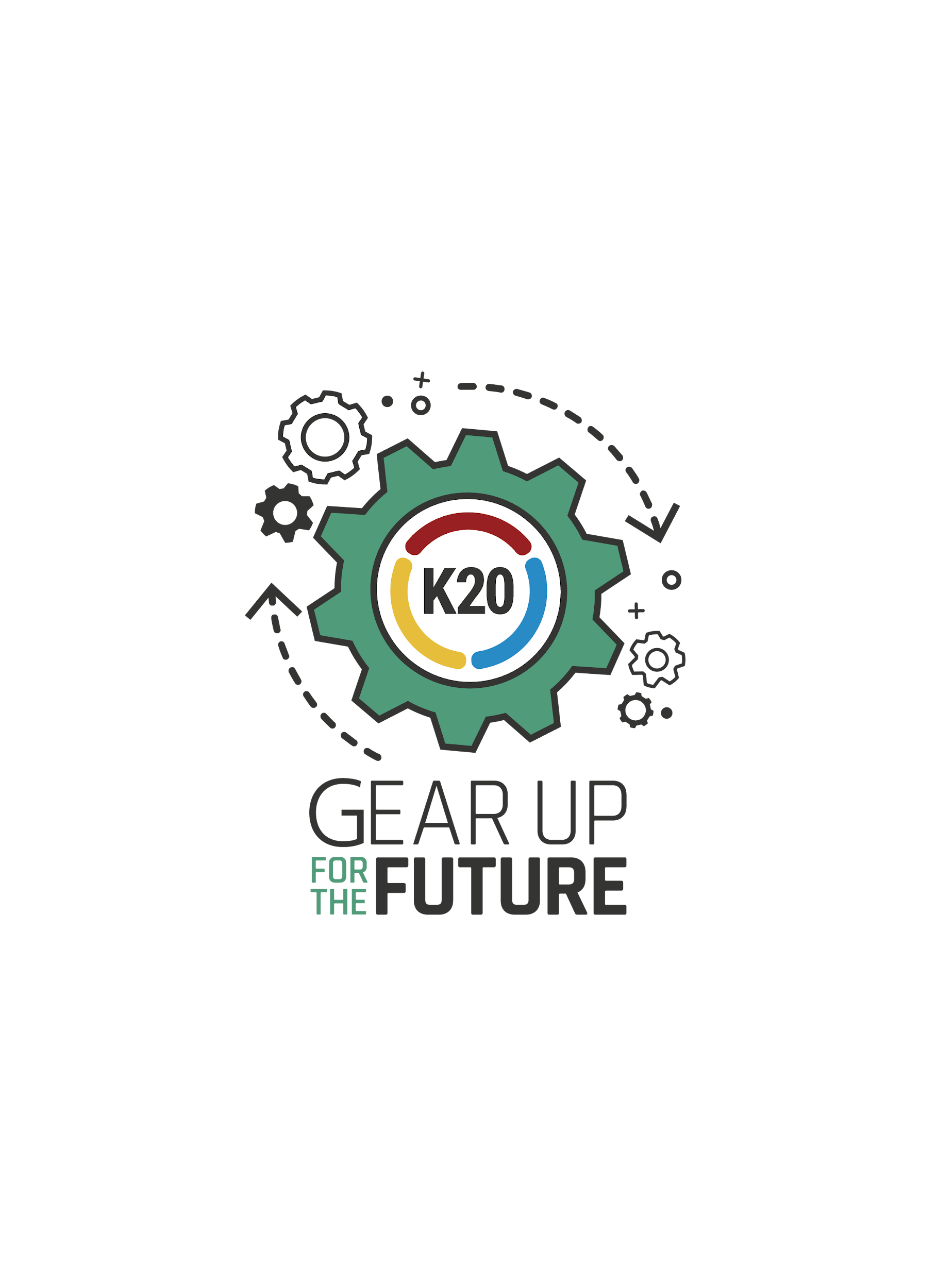 Serving 24 rural school districts in Oklahoma.
Serving Oklahoma City Public Schools.
2018–2025
[Speaker Notes: As we mentioned in our introductions, we represent the three GU grants at the K20 Center, and we thank you for representing these grants as well. 
As you can see from these descriptions, K20 has the privilege of working with schools from all over the state. 
All three grants belong to the GU family, which is a federal grant that aims to increase PSE and CCR in public schools.]
[Speaker Notes: page 9 in booklet
LIFE stands for Learning and Investigating Future Education.]
Getting to Know You…
Create a name tent that includes:
Your name
Where you teach
Which grade(s) and specific content you teach
Your senior superlatives
[Speaker Notes: Ask for a few participants to share out, focus on name, where they teach, what grade/subject.]
Appointment Clocks
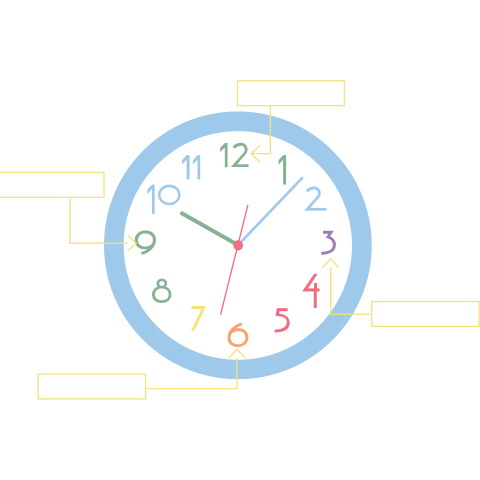 This strategy gets learners thinking, collaborating, and discussing together in a short amount of time.
It can also be used to pair learners and easily keep record of who worked with whom.
[Speaker Notes: Students pair up by setting up "appointment times" with their classmates. 
The activity below uses only four "appointment times," but it can be altered to have more or fewer. 
Another way to use this strategy is to have students store their clocks after the activity and use them to pair students more easily in the future.

K20 Center. (n.d.). Appointment clocks. Strategies. https://learn.k20center.ou.edu/strategy/124]
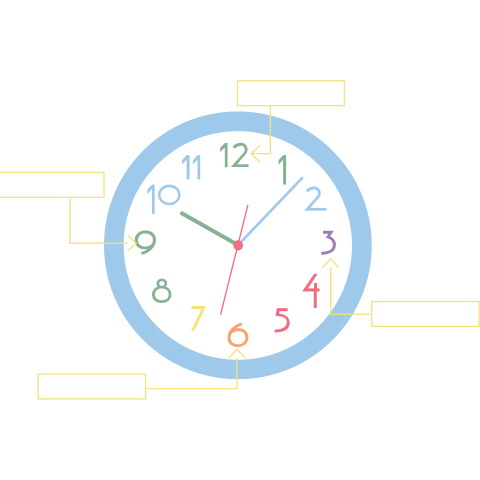 Appointment Clocks
12 o’clock: Find a teacher whois the opposite of you:
  e.g., a veteran teacher with an early career teacher! 
3 o’clock: Find someone who teaches on a DIFFERENT grant than you.
6 o’clock: Find someone who has a similar Sonic order as yours. 
9 o’clock: Find someone who has the same severe weather outlook/procedures as you.
[Speaker Notes: You can only be one person’s partner for each time of day!!!! Don’t lose this, we will be using this over the next three days 


9 o’clock- Stand on your front porch, watch David Payne, get in your shelter, put on a bike helmet… etc. 

K20 Center. (n.d.). Appointment clocks. Strategies. https://learn.k20center.ou.edu/strategy/124]
Essential Questions
How is authenticity incorporated into the development of 5E lesson plans?
How can educators effectively craft 5E lesson plans to enhance student engagement and learning outcomes?
[Speaker Notes: Identify key components of the 5E instructional model and analyze authentic lesson plans from diverse subjects.
Develop strategies to adapt existing lesson materials to align with the 5E framework authentically.
Create authentic 5E lesson plans that integrate meaningful  learning experiences and engage diverse learners.]
Learning Goals
Identify key components of the 5E instructional model and analyze authentic lesson plans from diverse subjects.
Develop strategies to adapt existing lesson materials to align with the 5E model authentically.
Create authentic 5E lesson plans that integrate meaningful learning experiences and engage diverse learners.
Fiction in the Facts
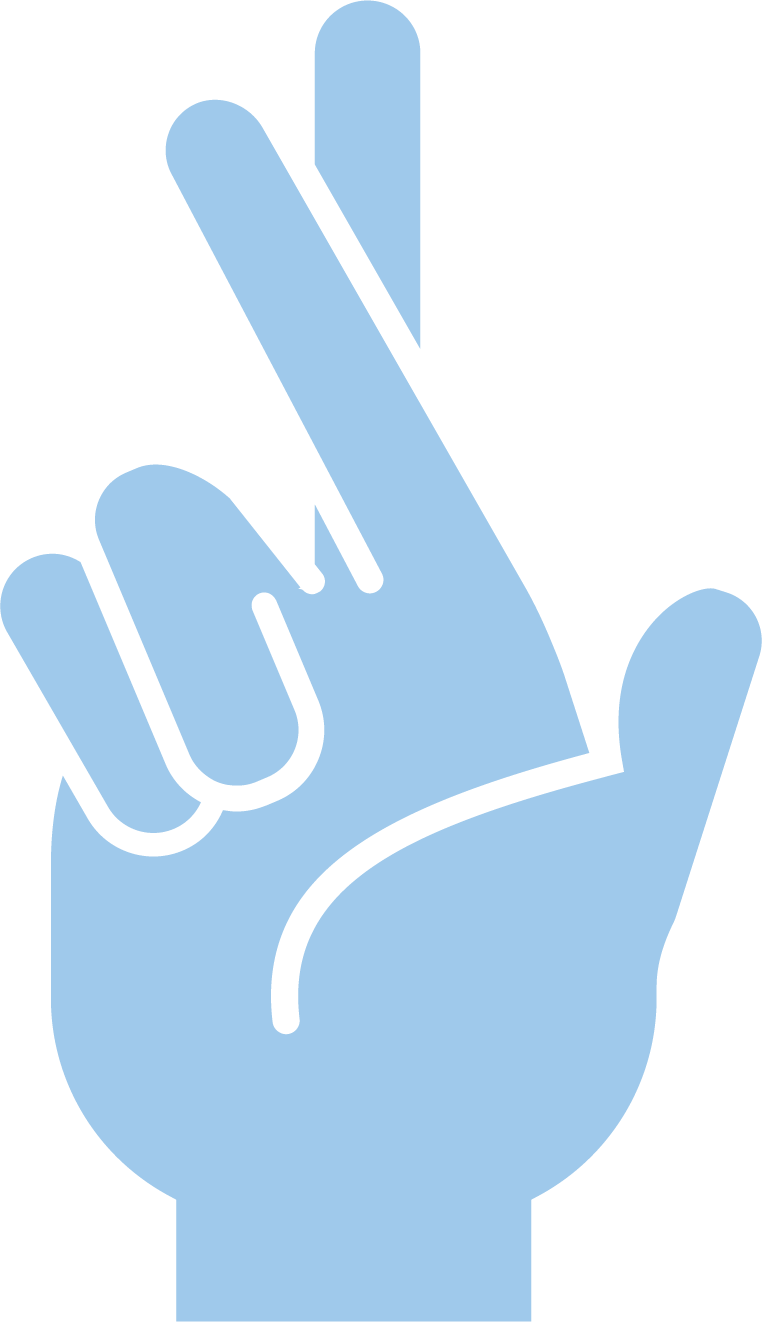 There are 5 posters, around the room, each with three statements.
Examine the statements on each poster and see if you can determine which statement is false.
Place your sticker next to the statement you believe is false.
Be prepared to share out your reasoning.
[Speaker Notes: K20 Center. (n.d.). Fiction in the facts. Strategies. https://learn.k20center.ou.edu/strategy/60  

Explain that these are all taken from different snapshots, none are incorrect, they are just in the wrong spot.]
Fiction in the Facts: Share Out
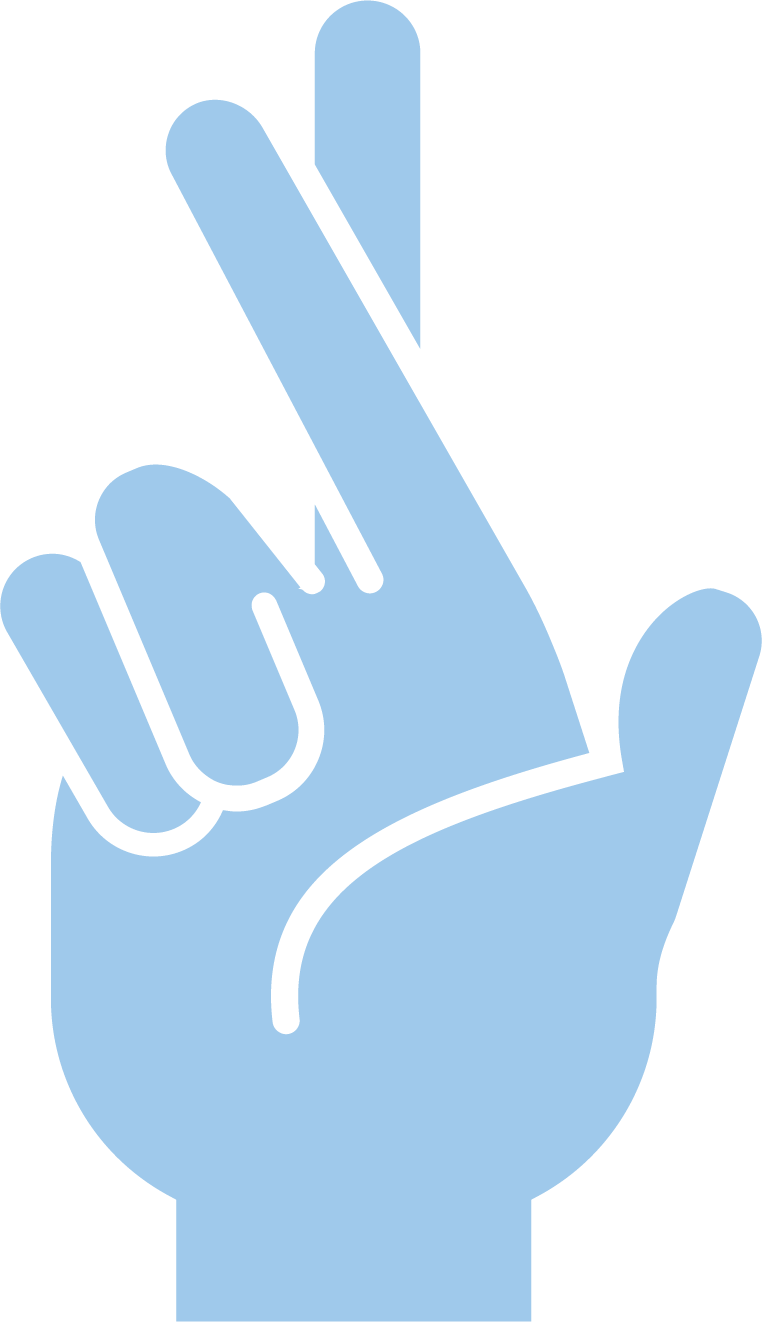 Take a moment to look around the room.
Did everyone place their sticker on the same statement?
Why did you place yoursticker there?
[Speaker Notes: K20 Center. (n.d.). Fiction in the facts. Strategies. https://learn.k20center.ou.edu/strategy/60

Have participants (2-3) to a poster and then select someone to share out. Summary of their posters, which is correct and why, where would the other two go.]
Break
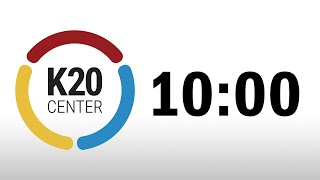 [Speaker Notes: Online Timer Option: https://timer.k20center.ou.edu/ 

K20 Center. (2021, September 21). K20 Center 10 minute timer. [Video]. YouTube. https://youtu.be/9gy-1Z2Sa-c?si=fK21CHcK4DKbD50m]
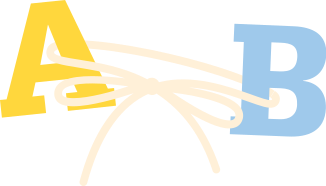 Synectics
This instructional strategyenables learners to draw ontheir existing knowledge to complete fill-in-the-blank analogies about the content.
It also provides an opportunity to assess the prior knowledge that learners bring as they connect what they already know to the lesson's concepts.
[Speaker Notes: K20 Center. (n.d.). Synectics. Strategies. https://learn.k20center.ou.edu/strategy/120]
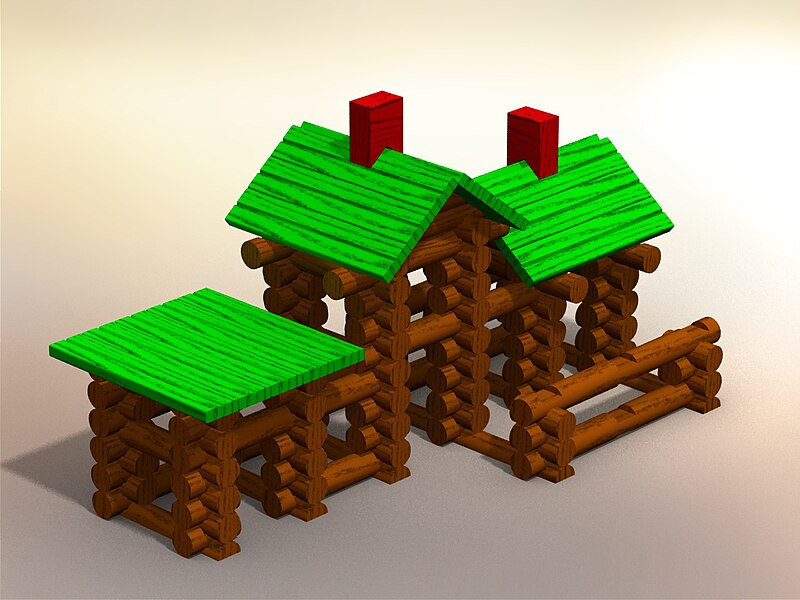 Synectics: 5E
Synectics Example: Constructionof knowledge is like a set of LincolnLogs: students take previous knowledge and new knowledge and fit the pieces together to create a new understanding.

On 5 different sticky notes, write your synectics statement about each of the 5 E’s.
	Engage is like ________, because ________.
[Speaker Notes: Participants will do synectics on 5 different sticky notes different then friends and then place them on the posters 

Hesoto. (2011, September 16). Gregory Lincoln log house [Image]. Wikimedia Commons. https://commons.wikimedia.org/wiki/File:Gregorylincolnloghouse.jpg

K20 Center. (n.d.). Synectics. Strategies. https://learn.k20center.ou.edu/strategy/120]
Gallery Walk
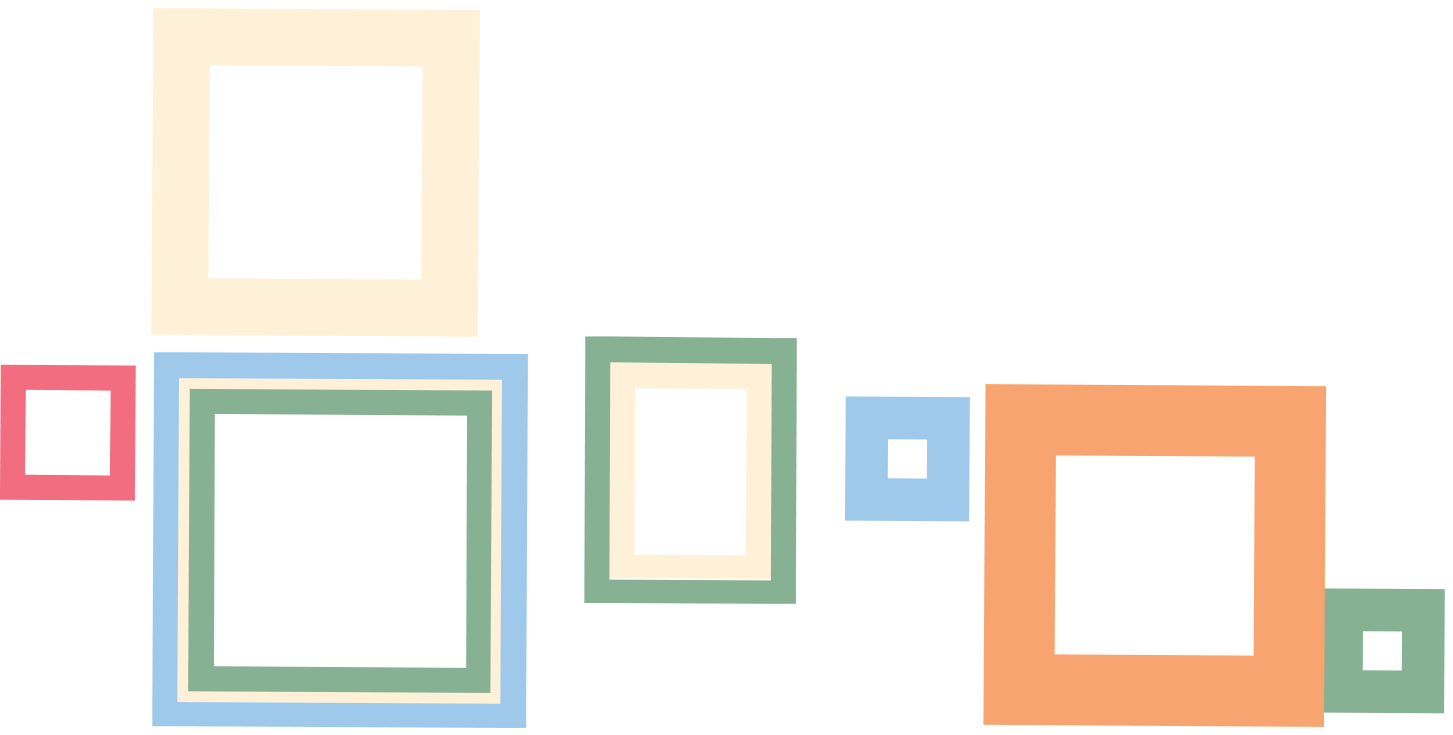 Place your synectics statementson the corresponding posters.
Walk around the room reading each other’s statements.
Find a statement you did not create that you would like to share with the whole group.
[Speaker Notes: K20 Center. (n.d.). Gallery walk / carousel. Strategies. https://learn.k20center.ou.edu/strategy/118]
Wakelet: 5E Model
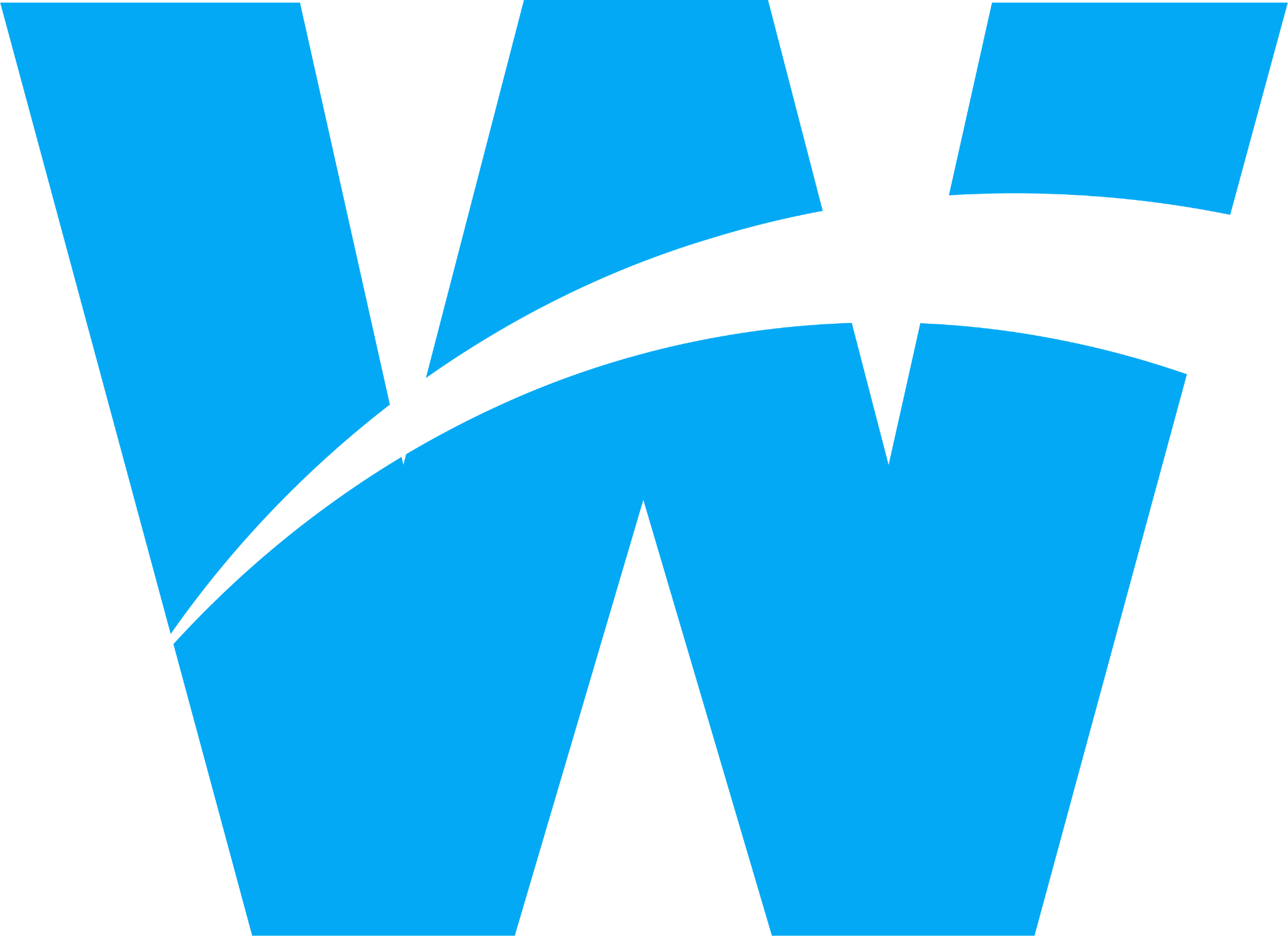 Scan the QR code to learn moreabout the 5E model.
	Or go to: bit.ly/5EModelW.
Use your Wakelet Note Catcher as you read one of the articles. Be ready to share your takeaways.
Then use your Note Catcher to take notes on any new information as you listen to others share out.
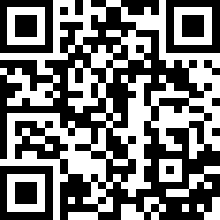 [Speaker Notes: Jigsaw/Wakelet different sources for participants to read and discuss? What stands out? What is different from your existing perceptions? Each table is assigned an article to read and analyze (jigsaw), share out. 

https://lesley.edu/article/empowering-students-the-5e-model-explained
https://nearpod.com/blog/5e-lesson-plan/
https://www.hmhco.com/blog/5e-instructional-model
https://www.edutopia.org/article/how-use-5e-model-your-science-classroom/

K20 Center. (n.d.). Wakelet. Tech Tools. https://learn.k20center.ou.edu/tech-tool/2180]
5E Video
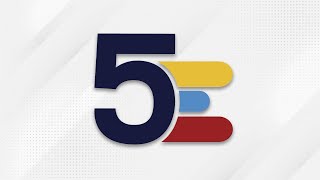 [Speaker Notes: Show video and talk up the K20 YouTube]
Engage
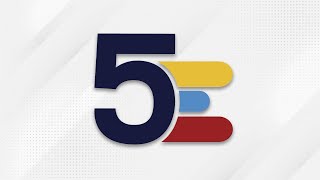 Explore
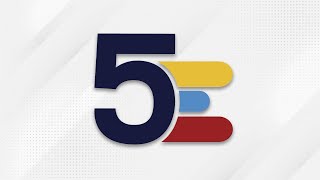 Explain
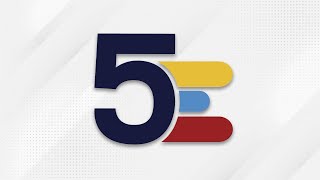 Extend
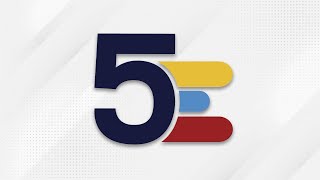 Evaluate
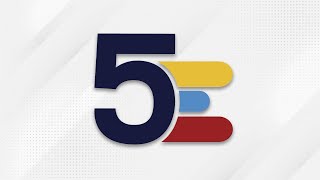 Break
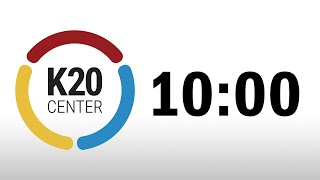 [Speaker Notes: Online Timer Option: https://timer.k20center.ou.edu/ 

K20 Center. (2021, September 21). K20 Center 10 minute timer. [Video]. YouTube. https://youtu.be/9gy-1Z2Sa-c?si=fK21CHcK4DKbD50m]
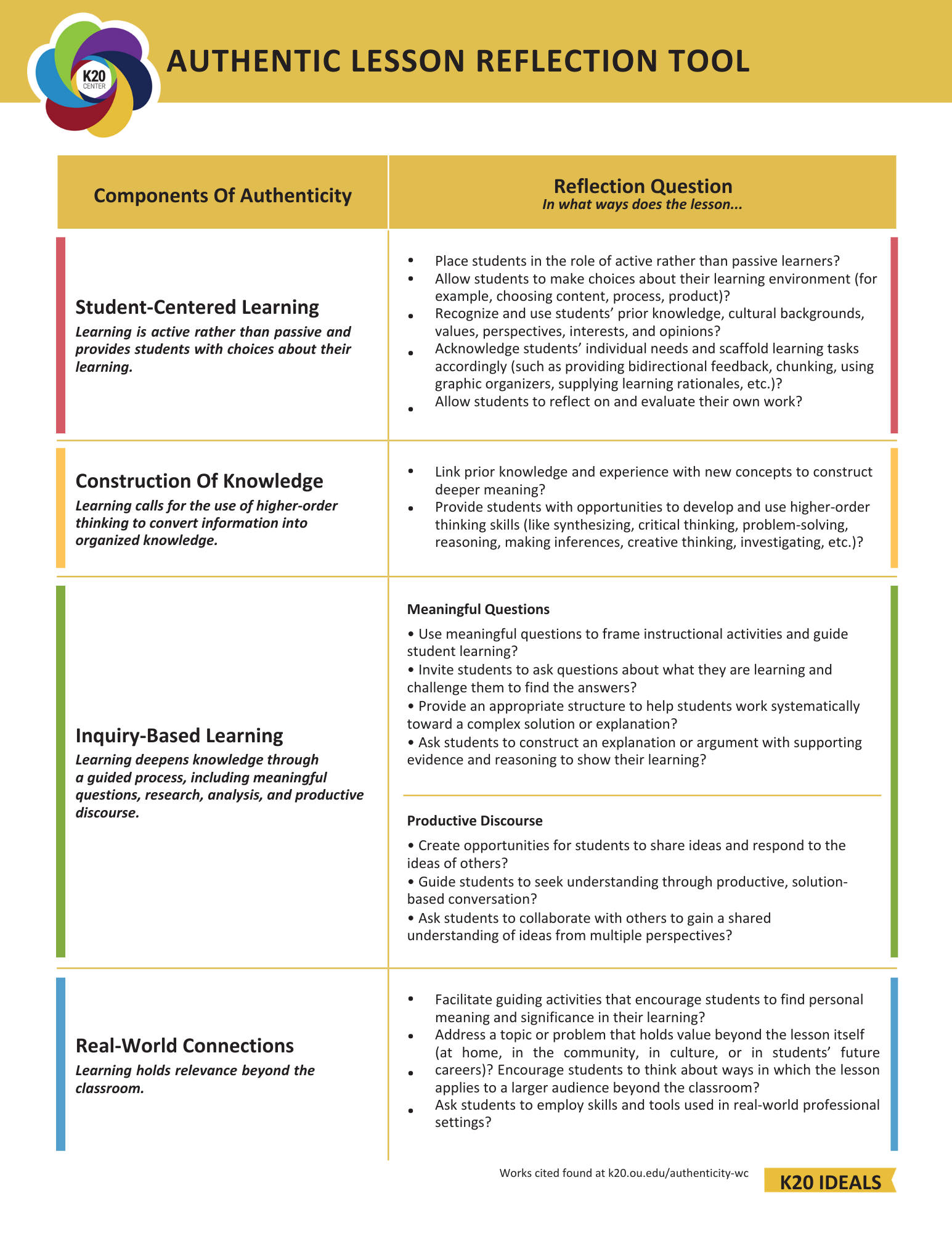 Categorical Highlighting
Using the Authentic LessonReflection Tool, identify thecomponent(s) of authenticity in the lesson snapshots.
Highlight the portion of the snapshot using the color corresponding to the component of authenticity:
Red: Student-Centered Learning
Yellow: Construction of Knowledge
Green: Inquiry-Based Learning
Blue: Real-World Connections
Purple: Anything that is counter to what is on the reflection tool
[Speaker Notes: Margaret Create (X) different lessons using Magic School; have participants evaluate them using rubric. 

Magic School AI Create 5E Lessons and then critique them against the Authenticity Rubric 
WE create lessons on Magic school, participants will use those lessons using the critique the bot strategy and compare to published learn lessons using Authentic charts. 
Mention later language matters, these were not great because of what we entered.
Strategy to debrief 

Snapshot for CDP, look for things that match on the chart, flag anything that looks wrong. Star thing

K20 Center. (n.d.). Categorical highlighting. Strategies. https://learn.k20center.ou.edu/strategy/192]
Critique the Bot
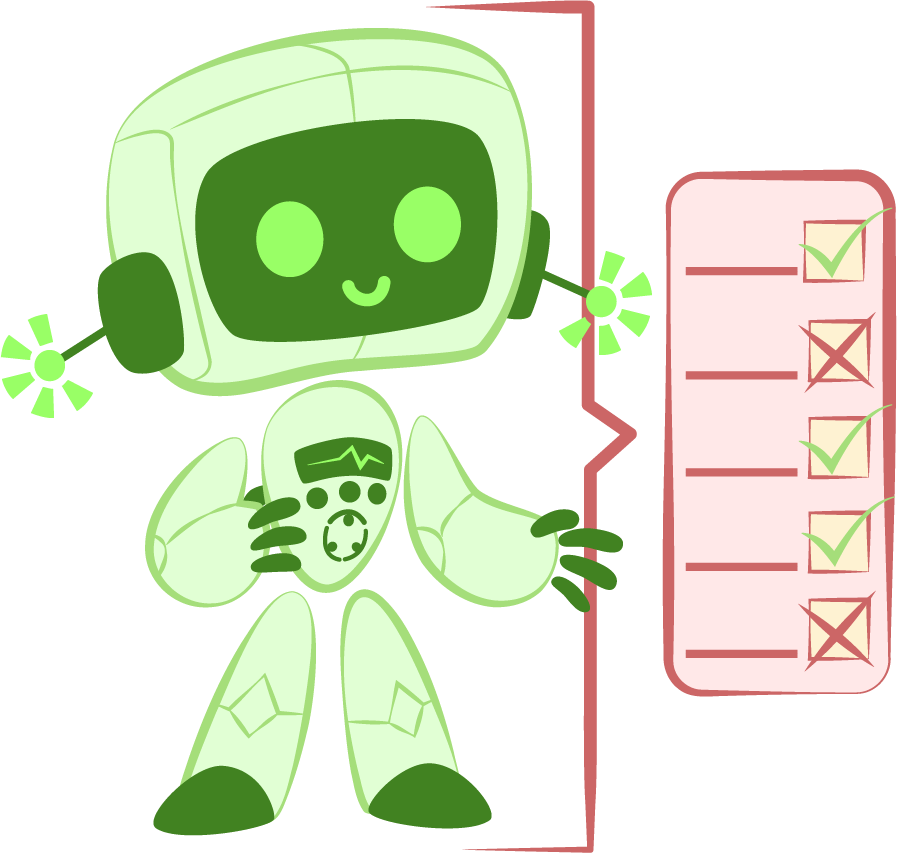 This strategy encourages learnersto critically examine text writtenby artificial intelligence.
Using AI to generate a short story, essay, lab report, script, or other text, learners evaluate the generated text as if it were written by a peer.
This allows teachers to leverage the power of AI by quickly creating custom-tailored text.
[Speaker Notes: Now reveal that the snapshots were AI generated

K20 Center. (n.d.). Critique the bot. Strategies. https://learn.k20center.ou.edu/strategy/3491]
Reflection
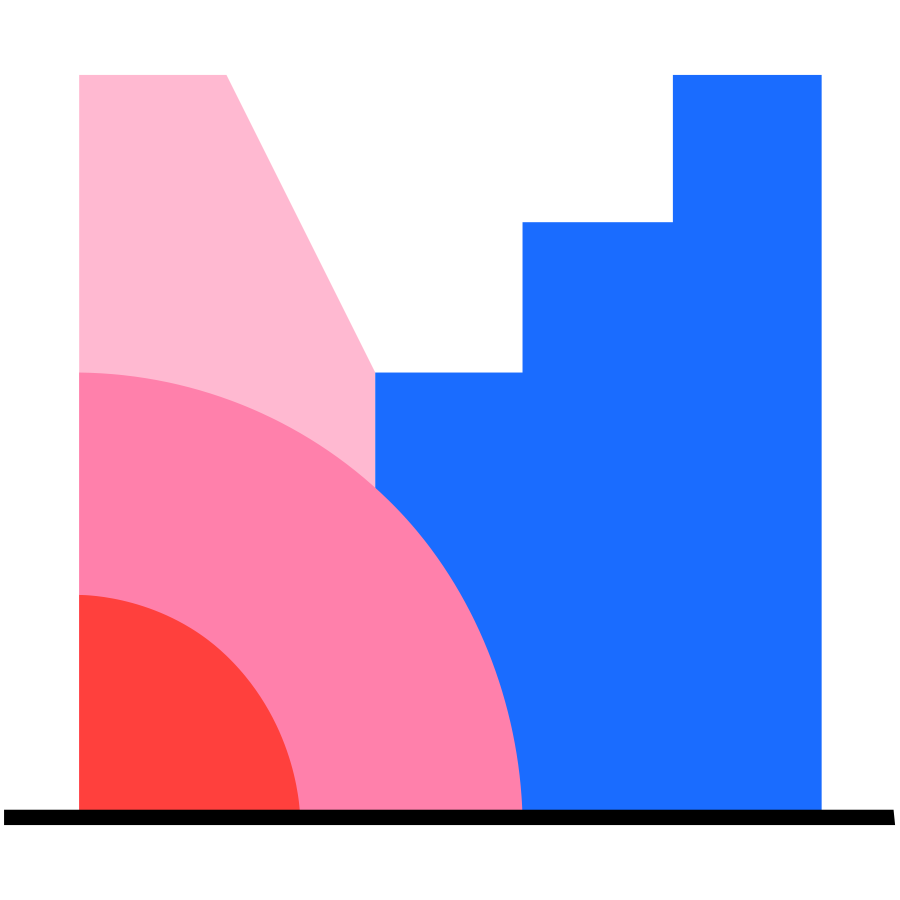 What is something that you want totake away from today’s session?

Go to Menti.com.
Enter Join Code: CODE GOES HERE
OR
Scan the QR code. QR CODE GOES HERE
[Speaker Notes: https://www.mentimeter.com/app/presentation/bl3wi7pbuqoo9unrgdfbrgq78mmfcikh/16urgzxjsa1e/edit

K20 Center. (n.d.). Mentimeter. Tech Tools. https://learn.k20center.ou.edu/tech-tool/645]